The Atlantic world
Chapter 20
Spanish in the Americas
Heavy competition for trade in Asia
Sponsored Christopher Columbus’s journey - 1492
Sailed west across the Atlantic in search of an alternate trade route to Asia
Never reached Asia - he landed on an island in the Caribbean
Thought he has reach India thus called locals Indians
Several colonies were founded in the following years
Interactions with Locals
Aztecs – Cortes (Mexico)
Montezuma II, gave Cortes some gold
Cortes was unsatisfied, wanted more
Incas – Pizarro (Peru)
Atahualpa was captured, ransomed, and killed
Mayans – (Yucatan and Guatemala)
Advantages for Spanish: 
Spanish had superior weaponry
Enlisted the help of various native groups
European disease - killed millions of locals
By the middle of the 1500s:
New Spain (Mexico and parts of Guatemala), Central and South America and the Caribbean
Many Spanish men married native women
Encomienda: natives farmed, ranched, or mined for Spanish landlords
Landlords were the rights to the natives’ labor from Spanish authorities. 
Supposed to act fairly and respect the workers -  many abused the natives and worked them to death, especially in mines
1513 – Florida 
1540s – Arizona, New Mexico, Texas, Oklahoma, and Kansas
Brazil (Portuguese) - Sugar plantations
Catholic Priests 
Spread Christianity in the Americas 
They also pushed for better treatment of Native Americans. 
Priests spoke out against the cruel treatment of natives (criticized the encomienda system)
Some suggested use of African Slaves instead

Various attempts by natives to rebel and stop Spanish expansion failed
North America
Competition for territory
Still attempting to find a quicker path to Asia 
The Treaty of Tordesillas – no longer being followed
French – North East, Canada
Created trade networks – Fur Trade
English – Set up colonies 
Virginia: Jamestown  (Tobacco)
Massachusetts: Plymouth - Pilgrims; Massachusetts Bay - Puritans
Dutch - New York, Hudson River, Manhattan Island - New Netherland 
Trade: Dutch West India Company, but few colonists -  opened its doors to a variety of people (Germans, French, Scandinavians, and other Europeans)
1600s – 
French: Haiti, Guadeloupe, and Martinique
English: settled Barbados and Jamaica
Dutch: captured what are now the Netherlands Antilles and Aruba from Spain
Cotton and sugar plantations – needed labor – often relied upon slaves
Mid 1600s – 
English took control of New Netherland from Dutch (renamed it New York)
English Colonies expand
Mid 1700s –
French and Indian War
Relationship With Native Americans
French and Dutch: Lower levels of tension and conflict 
Interested primarily in trade 
English: Higher levels of tension and conflict
Wanted to colonize 
Religious differences 
King Philip’s War: 1675 – Massachusetts
Hundreds died
Diseases decimated populations
Slave Trade: Why did people want slaves?
Slavery in Africa Slavery had existed in Africa for centuries 
Wasn’t highly prevalent
The spread of Islam changed this: an increase in slavery and the slave trade
In most African and Muslim societies: 
Slaves had some legal rights and an opportunity for social mobility
A few slaves even occupied positions of influence and power
Some served as generals in the army
In African societies slaves could be freed – for example marrying into the family they served
1400s - first Europeans explore Africa during the 1400s (Portuguese) 
At first - more interested in getting gold than African slaves 
Then they colonized the Americas - native peoples were dying by the millions

Reasons African Slaves were sought after:
Many Africans had been exposed to European diseases and had built up some immunity
Many Africans had experience in farming and could be taught plantation work
Africans were less likely to escape because they did not know the area
Their skin color made it easier to catch them if they escaped
Atlantic Slave Trade becomes a Massive Enterprise
Between 1500 and 1600 nearly 300,000 African Slaves were bought/sold
Over the next 100 years that number reached almost 1. 3 million
Spain:  Caribbean and the American mainland 
By 1650 nearly 300,000 Africans on Spanish plantations and in gold and silver mines
1600s Portuguese: Brazil dominated the European sugar market
Increased demand for labor
More than 40 percent of all Africans brought to the Americas went to Brazil
By 1870 Europeans had brought about 9. 5 million African Slaves to American Continent
More colonies – higher demand for cheap labor – more slaves 
Millions of Africans died during transport – estimated at 20% 
Triangular Routes – the trade route connecting Europe, Africa, and the Americas
Slaves in the American Colonies:
English had transported nearly 1. 7 million Africans to their colonies in the West Indies
Nearly 400,000 Africans were sold to Britain’s North American colonies
Slave population steadily grew
By 1830 around 2 million slaves were in the U.S.
England abolished the slave trade in 1807
After arriving:
Most were sold at auctions
Worked in mines, fields, or as domestic servants
Often very brutal conditions
Lifelong and hereditary status
Slaves did calmly accept their treatment
Made themselves less productive by breaking tools, uprooting plants, and working slowly
Thousands ran away
Some slaves were involved in violent rebellions
Huge impact on development on involved countries
Their expertise, especially in agriculture
Their culture: art, music, religion, and food  
Descendants
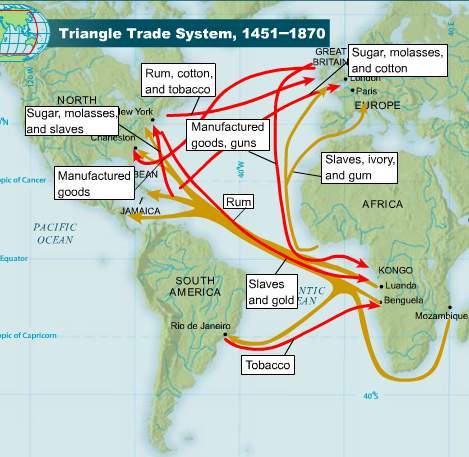 Columbian Exchange
Exchange of items between the Americas and Europe
This included:
People (Voluntary or Forced)
Gold/Silver
Crops
Livestock
Diseases
Begins of Global trade
Increased availability of trading partners
Improved access to trade
Merchants grew richer, could reinvest in their own businesses
New World 
or 
Old World?
Allowed Native Americans to shift to a nomadic lifestyle
Horse
Old World
Provided new food source for Europeans
Turkey
New World
Provided new food source for New World inhabitants
Chicken
Old World
Staple of Italian cuisine today, world wide use
Tomato
New World
World’s most important cereal crop (plant with edible seeds)
Maize
New World
World staple crop;  failure of Irish crop lead to massive American migration
Potato
New World
First outbreak after 1492 believed to have killed more than 5 million Europeans
Syphilis
New World
Devastated Native populations who were not resistant
Smallpox
Old World
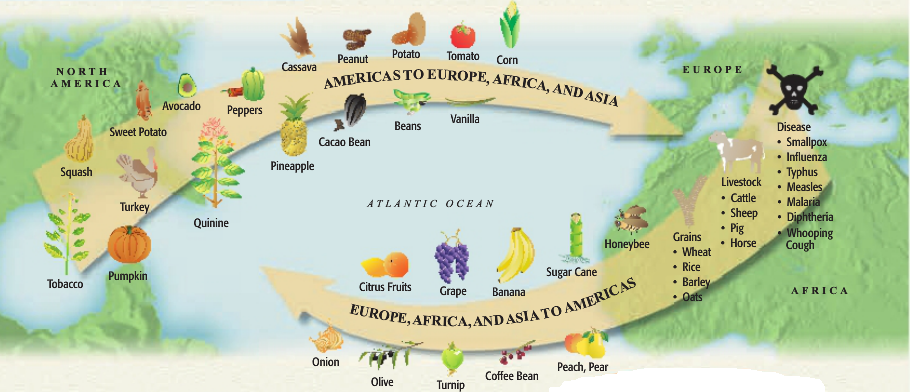 Capitalism: an economic system based on private ownership and the investment of resources for profit
Inflation: the steady rise in the price of goods – more people want an item so less is available
The joint-stock company: Similar to a modern-day corporation 
Investors buy shares of stock in a company - uses their money for a common purpose
Throughout the 1500s and 1600s the focus was on American colonization
Expensive to establish overseas colonies
Many risks - many ships never completed the trip 
Many investors, means lower risk to individual if it fails and shared profit if it succeeds
Mercantilism: A country’s power depended on its wealth, so a country should become as wealthy as possible
Obtain as much gold and silver as possible 
Establish a favorable balance of trade where country sells more goods than it buys 
Goal was to become self-sufficient - not dependent on other countries for goods 
Raw materials from colonies are sent to parent country – goods from parent country sold in colonies
Increased growth of towns and cities
Some merchants became very wealthy
Increased the wealth of European nations
A lot of Europe’s population still lived in rural areas
Majority of Europeans remained poor 
Mercantilism contributed to the creation of a national identity